Empathy Map Template
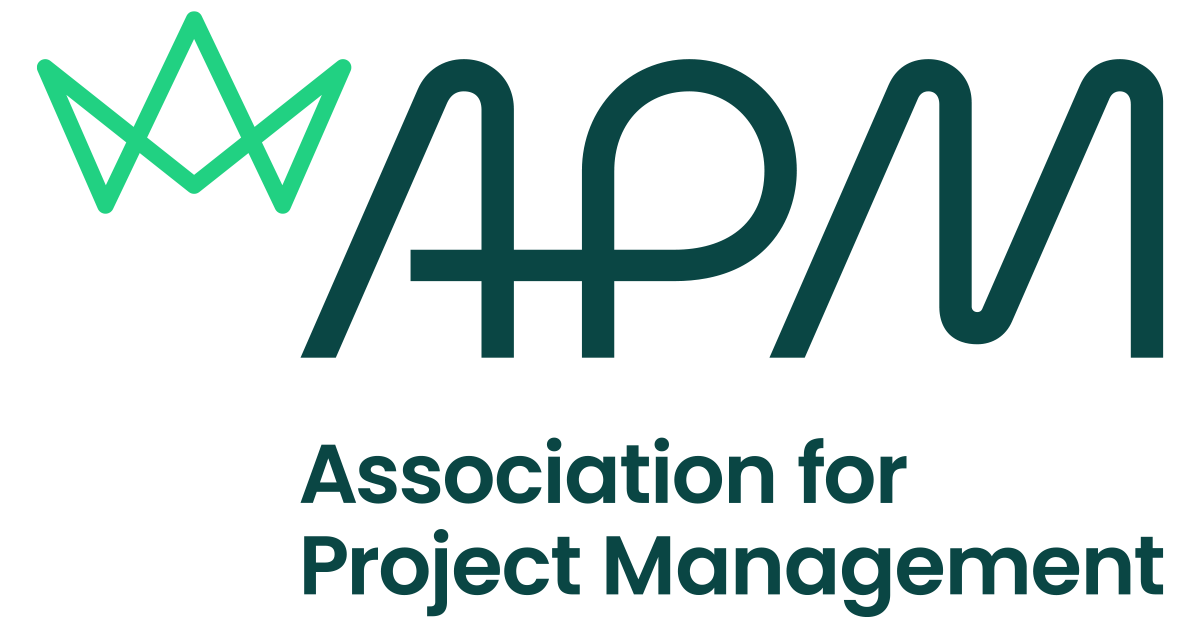 Please refer to the Empathy Map Explainer document for advice on how to complete this template
1. Think & Feel
Stakeholder Name & Description
2. What will they hear?
3. What will they see?
4. What will they say and do?
6. What are their potential gains?
5. What are their potential pains?